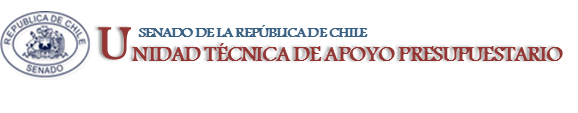 EJECUCIÓN PRESUPUESTARIA DE GASTOS ACUMULADAal mes de Enero de 2018Partida 04:CONTRALORÍA GENERAL DE LA REPÚBLICA
Valparaíso, Marzo 2018
Ejecución Presupuestaria de Gastos al mes de Enero de 2018 Contraloría General de la República
Principales hallazgos
La ejecución de Contraloría en el mes de enero fue de $8.560 millones, equivalente a un 11,2%, superior al 8,6% registrado en igual fecha del año anterior. 
No se observó modificaciones presupuestarias en este primer mes del año. Sin embargo, se registró una ejecución de $3.830 millones en deuda Flotante proveniente de operaciones del año anterior.
Si se hiciese el ejercicio de quitar el efecto de esta deuda flotante que no corresponde a recursos del presupuesto del presente año, el avance en el gasto alcanzaría a un 6%
Contraloría destina su presupuesto en un 79% a Personal, 12% y  a Bienes y Servicios de Consumo.
2
Ejecución Presupuestaria de Gastos al mes de Enero de 2018 Contraloría General de la República
3
Ejecución Presupuestaria de Gastos al mes de Enero de 2018 Contraloría General de la República
en miles de pesos 2018
Fuente: Elaboración propia en base  a Informes de ejecución presupuestaria mensual de DIPRES
4
Ejecución Presupuestaria de Gastos al mes de Enero de 2018 Partida 04, Capítulo 01, Programa 01: CONTRALORÍA GENERAL DE LA REPÚBLICA
en miles de pesos 2018
5
Fuente: Elaboración propia en base  a Informes de ejecución presupuestaria mensual de DIPRES